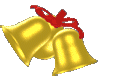 Про організований початок 
2017/2018 навчального року 
в загальноосвітніх навчальних закладах Харківської області
Сєрікова Л.М.
Порівняльна діаграма кількості першокласників
План набору учнів до 1-го класу у 2017/2018 навчальному році
ПЛАН 

24,5
НАБІР

23709
Станом на 01.08.2017
Набір учнів до 10-х класів
прогноз
11,8
Станом на 01.08.2017   –    11400
у тому числі у сільській місцевості - 1797
Нагадування:
Щосереди на порталі ІСУО Харківської області до 11.00 години заповнюються дані районів та міст обласного підпорядкування щодо відвідування учнями навчальних занять

Інформацію про учнів, які не відвідують навчальний заклад без поважної причини, надавати до відділу дошкільної, загальної середньої, корекційної та позашкільної освіти з усіма підтверджуючими документами
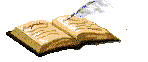 Охоплення дітей шкільного віку навчанням
Звіт  надається  до   Департаменту науки і освіти Харківської обласної державної адміністрації  до   30.09.2017

    


    
   У звітах не враховуються учні, які прибули із Луганської та Донецької областей
ЗВІТ:
77-РВК
Дякую за увагу!